19F(g,a)15N Measurementat JLab Injector
February 17, 2016
1
Outline
Measuring 19F(g,a)15N at HIGS
GEANT4 Model 
Gamma Flux
Expected Rate with C2F6 
Expected Number of Bubbles
Penfold-Leiss Unfolding
Expected Cross Section Measurement
Remarks
2
Measuring 19F(g,a)15N at HIGS
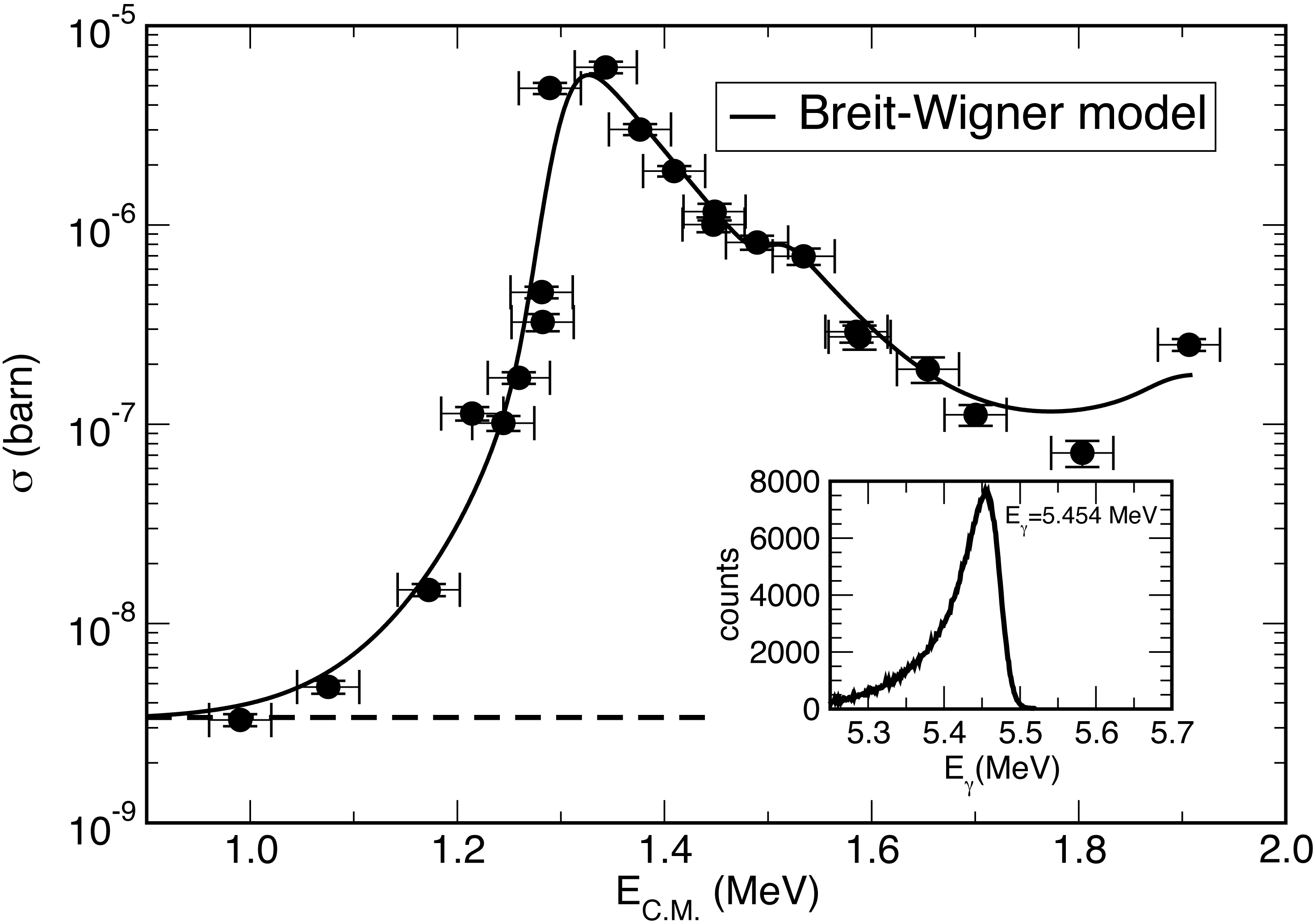 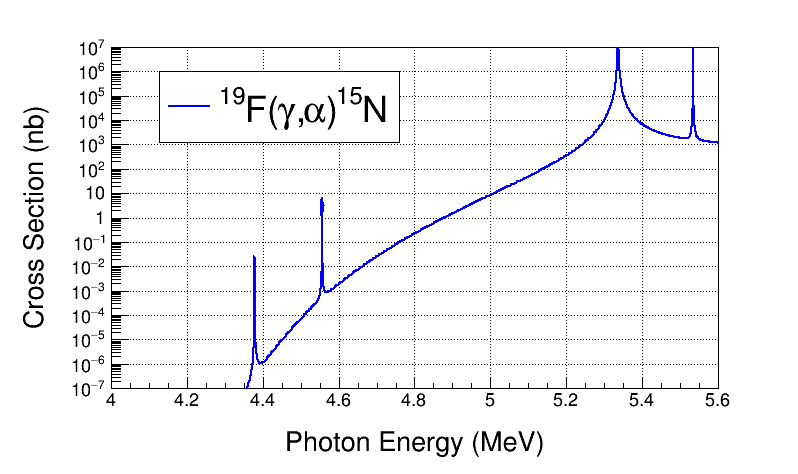 MeV
3
Geant4 Model
Gap between radiator and collimator = 0.6 inches
Distance between radiator and center of glass cell     = 14.0 inches
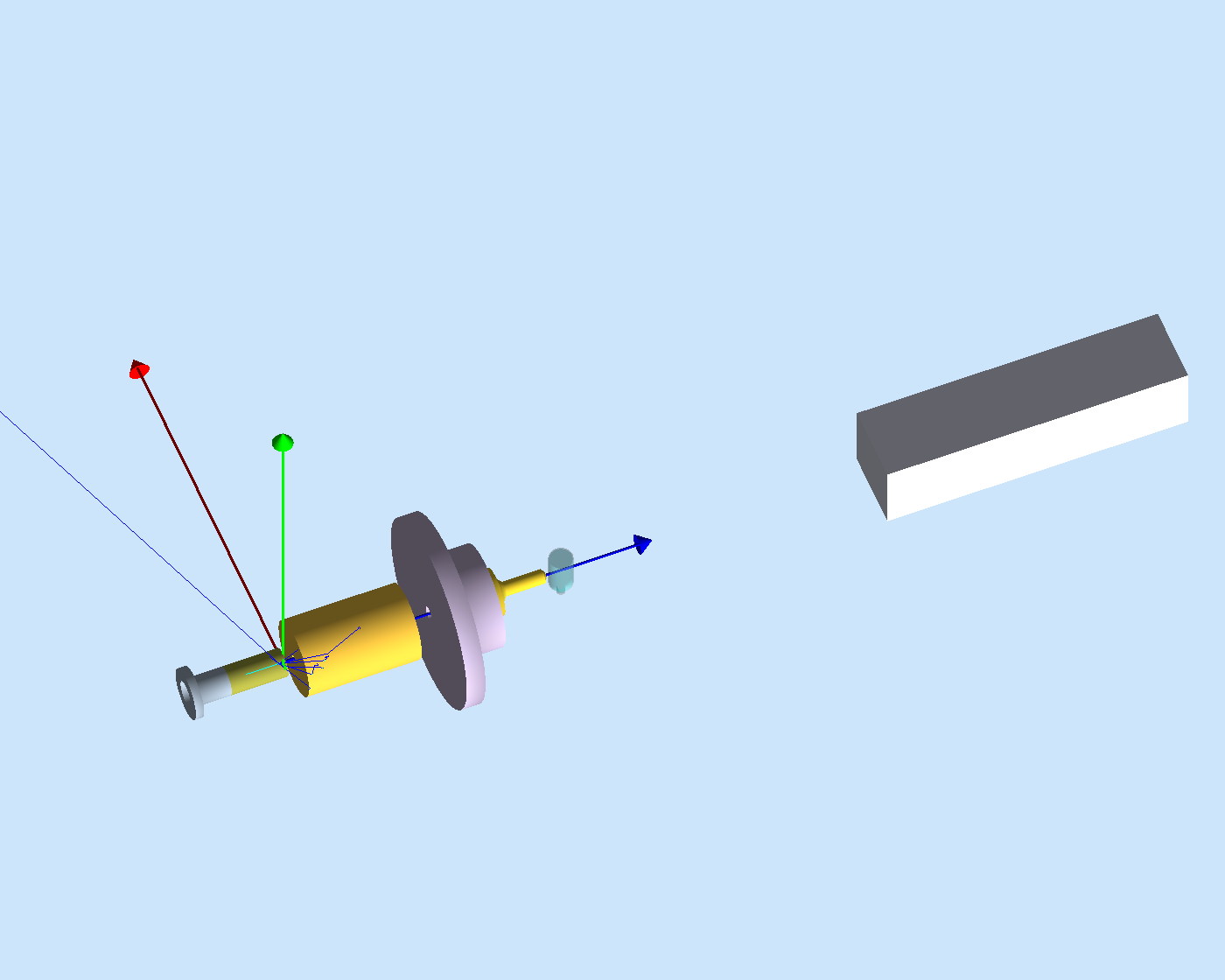 4
Gamma Flux
Forward flux from radiator
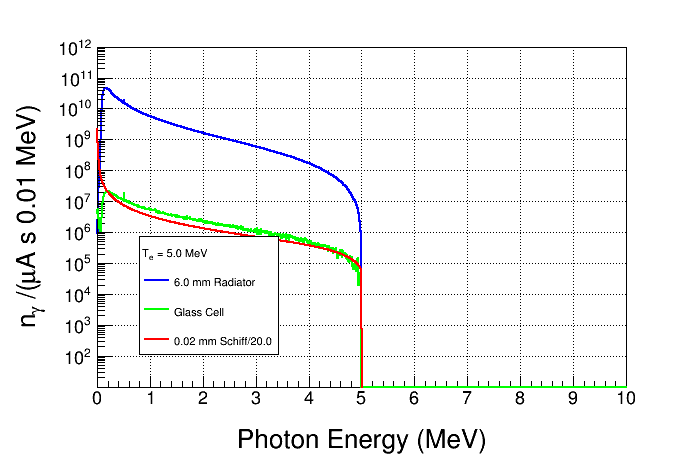 Flux entering glass cell
5
Expected Rate for C2F6
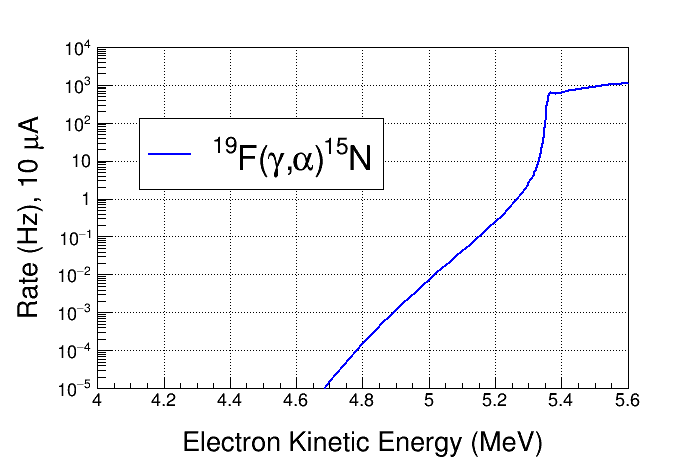 6
Expected Number of Bubbles
Cosmic background rate in chamber fiducial volume at JLab Injector is about 10-3 Hz (or 1 event every 15 minutes)
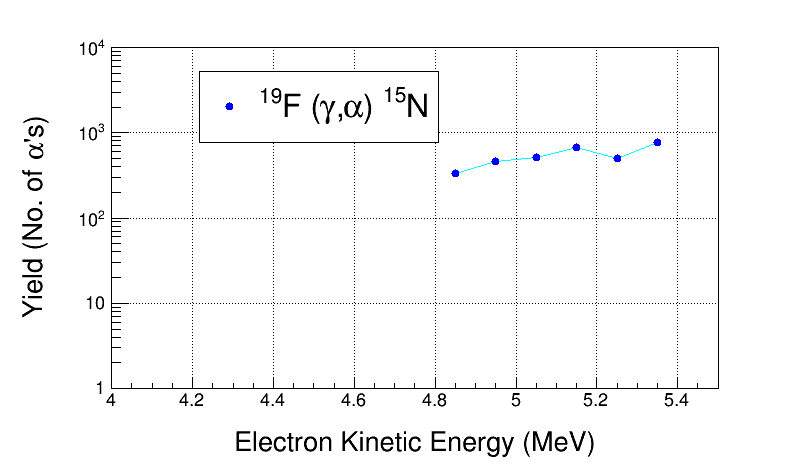 7
Penfold-Leiss Unfolding
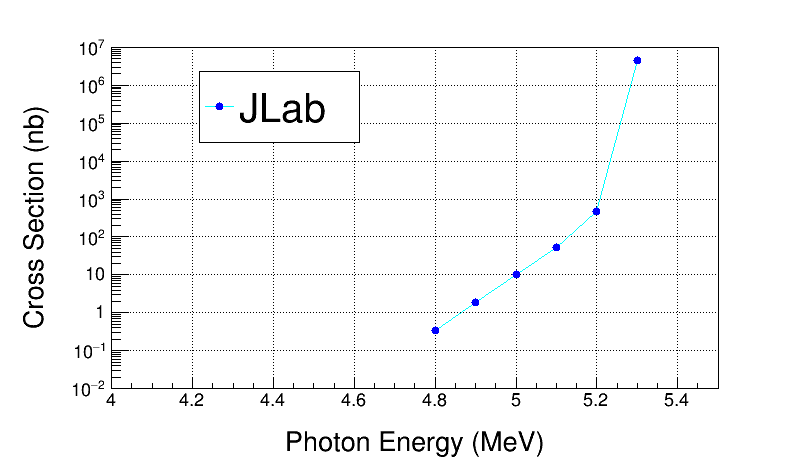 8
Remarks
Calculate systematic error: energy, …





For 1nA, use Hall B beam
We are only approved to 10 μA, we will need 50 μA.
9